Living the D-Life
Disciple-Making. Anytime. Anywhere.
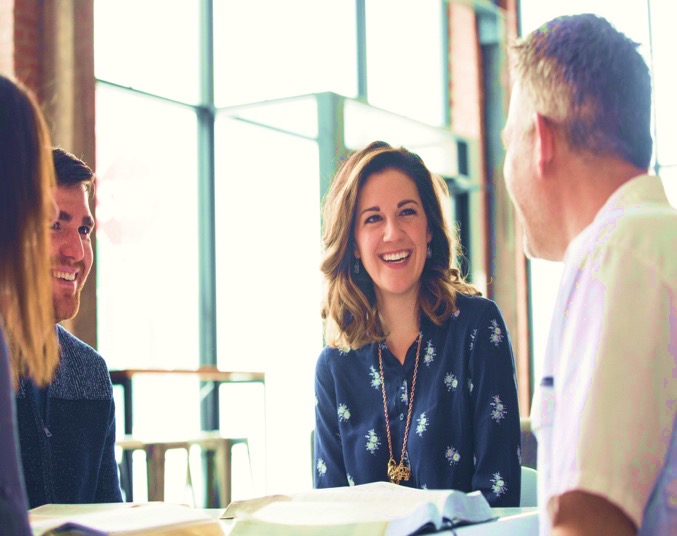 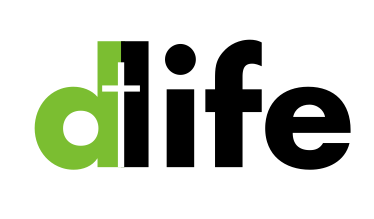 Welcome toD-Life Boot Camp
D-Life
Overview
Living the D-Life
Mark 3:13-15
Lesson 1
What is your purpose?
What is your purpose?
According to Jesus, it is one main thing.
What is your purpose?
According to Jesus, it is one main thing.
It’s two words.
What is your purpose?
According to Jesus, it is one main thing.
It’s two words.
Your purpose is to MAKE DISCIPLES.
Every follower of Christ lives under the crystal-clear mandate of the Great Commission. There are no exceptions.
Main Thought…
Disciple-making is not 
a program; it’s a lifestyle.
Mark 3:13-15
He went up on the mountain and called to Him those whom He desired, and they came to Him. And He appointed twelve…so that they might be with Him and He might send them out to preach and have authority to cast out demons.
Disciple-making is our supreme   purpose in life (v. 13).
For Jesus, disciple-making was a first priority.

“He went up on the mountain and called to Him those He desired.”
Disciple-making is our supreme   purpose in life (v. 13).
It was Jesus’ first command to His followers (Matthew 4:19).
Matthew 4:19
He said to them, “Follow me, and I will make you fishers of men.”
Disciple-making is our supreme   purpose in life (v. 13).
It was Jesus’ first command to His followers (Matthew 4:19).
It was Jesus’ final command to His followers (Matthew 28:18-20).
Matthew 28:19-20
Go therefore and make disciples of all nations, baptizing them in the name of the Father and of the Son and of the Holy Spirit, teaching them to observe all that I have commanded you. And behold, I am with you always, to the end of the age.
The Great Commission is not a great suggestion.
Disciple-making has a simple process to follow (v. 14a).
For Jesus, disciple-making was a simple process.

“He appointed twelve…so that they might be with Him.”
Jesus modeled it for us.

From Jesus, we learn that disciple-making works best through the caring relational environment of a small discipleship group or “D-Group.”
A D-Group
For us, a D-Group could be as small as three to five people who meet anytime and anywhere for intentional discipleship.
By reading the Gospels, we learn there are six practices of disciple-making that Jesus modeled for us with His D-Group.
The 6 Practices of Disciple-Making
Fellowship
He called His disciples tohave intimate fellowship with Him.
The 6 Practices of Disciple-Making
Fellowship
Teaching
He taught His disciples using stories and group discussions.
The 6 Practices of Disciple-Making
Fellowship
Teaching
Prayer
He prayed with His disciples and taught them to pray.
The 6 Practices of Disciple-Making
Ministry
Fellowship
Teaching
Prayer
He led His disciples out to do ministry and evangelism.
The 6 Practices of Disciple-Making
Ministry
Multiplication
Fellowship
Teaching
Prayer
He trained His disciplesto make other disciples.
The 6 Practices of Disciple-Making
Ministry
Multiplication
Accountability
Fellowship
Teaching
Prayer
He held His disciples accountable to the process.
John 13:15
For I have given you an example, that you also should do just as I have done to you.
Disciple-making has the spiritual   power to transform lives (v. 14b-15).
For Jesus, disciple-making was transformational.

He sent His disciples out “to preach and have authority to cast out demons.”
Jesus made disciples who made disciples; He didn’t make any other kind. 
He equipped these common men to be disciple makers and sent them out to do the work He trained them to do.
John 14:12
Truly, truly, I say to you, whoever believes in me will also do the works that I do; and greater works than these will he do, because I am going to the Father.
Disciple-making is the “greater work.”
A Father, a Son, and a Zebco 33
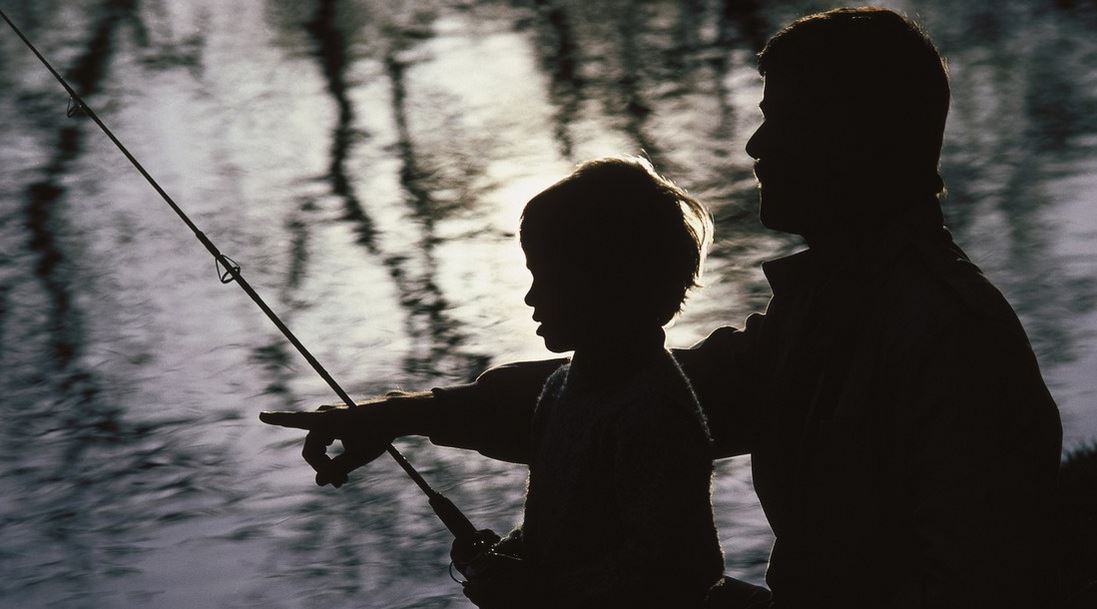 The goal of D-Life is to equip common people to be Christ-like disciple makers.
Are you a follower of Jesus?

Are you willing to become a fisher of men?
Through D-Life, our vision is to see a global grassroots disciple-making movement. 

We want you to join the movement!
Takeaways…
Disciple-making is not a program; it’s a lifestyle.
Disciple-making is our supreme purpose in life.
Disciple-making has a simple process to follow.
continued…
Takeaways…
Disciple-making has the spiritual power to transform lives.
Disciple-making is the greater work.
The 6 Practices of Disciple-Making
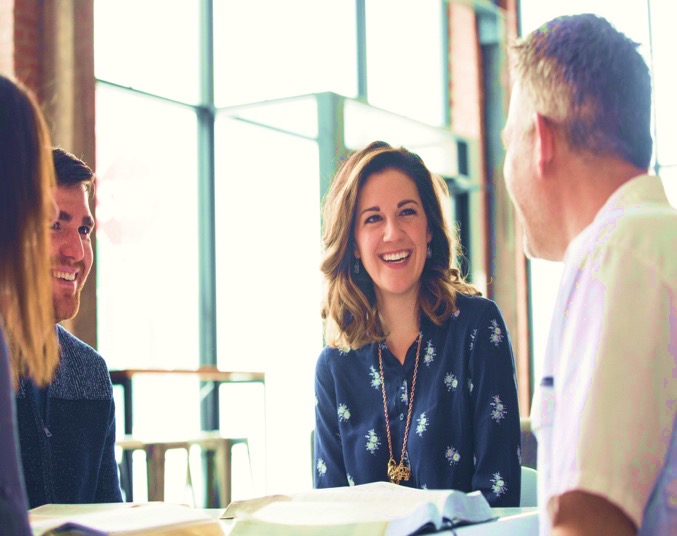 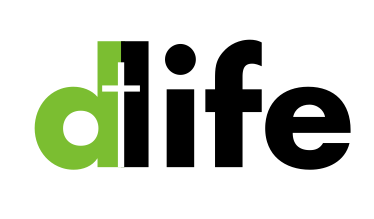 Part 1
D-Life
Practice
#1
Fellowship
Mark 3:16-19
Lesson 2
It is hard to overstate the importance of relationships in one’s life. True disciple-making is centered around relationships.
From Jesus, we have learned that disciple-making is not a program; it’s a lifestyle. 

We have also learned that Christ-like disciple-making works best through the caring relational environment of a small discipleship group or “D-Group” of 3-5 people.
To make disciples like Jesus, you must you take the first step of calling together a discipleship group.
Main Thought…
Intimate fellowship with others is an essential part of disciple-making.
Mark 3:16-19
He appointed the twelve: Simon (to whom He gave the name Peter); James the son of Zebedee and John the brother of James (to whom He gave the name Boanerges, that is, Sons of Thunder); Andrew, Philip, Bartholomew, Matthew, Thomas, James the son of Alphaeus, Thaddaeus, Simon the Zealot, and Judas Iscariot, who betrayed Him.
Choosing a D-Group must be intentional.
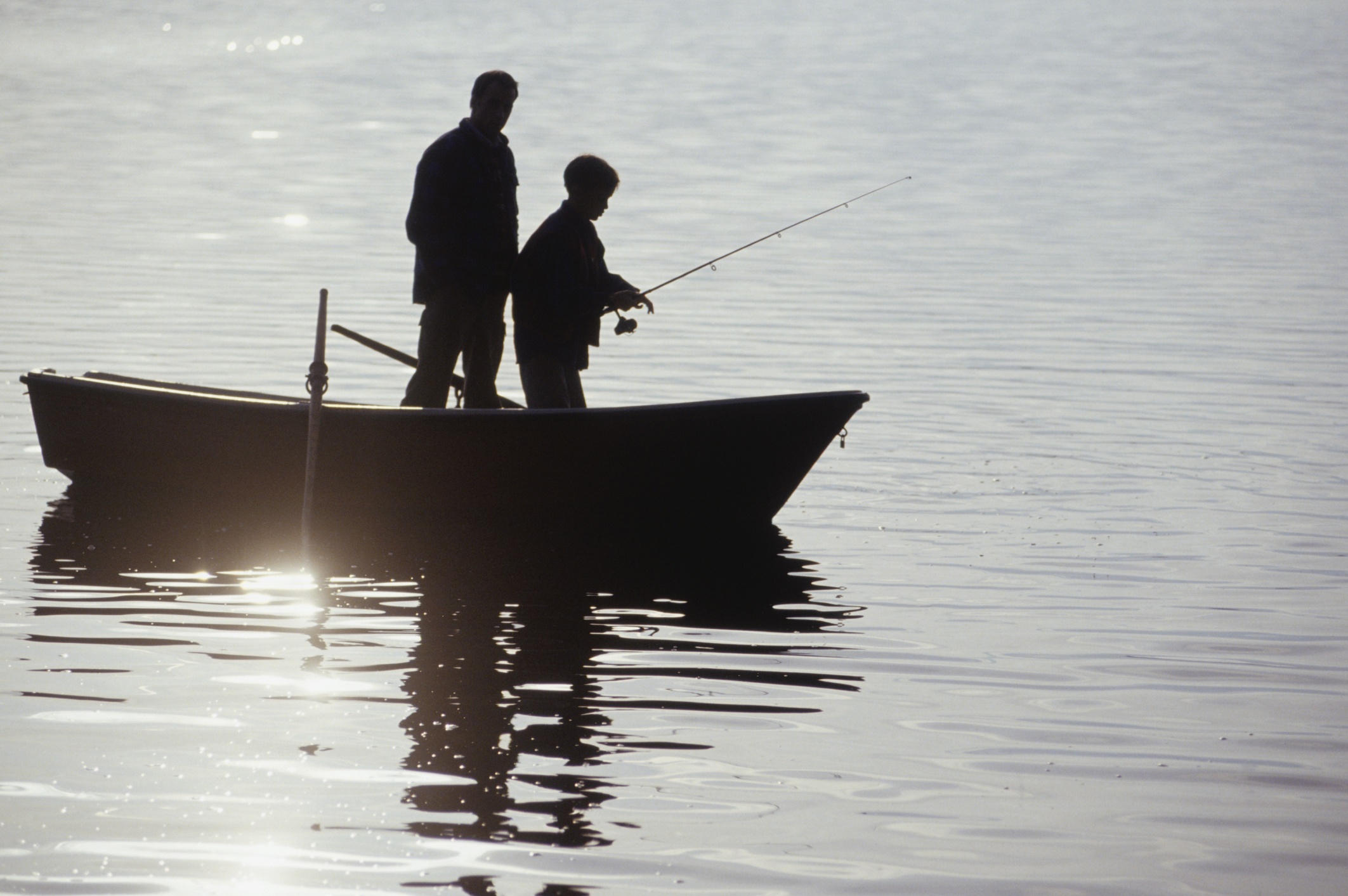 Jesus has called us to be “fishers of men.” 

This involves more than merely announcing you are starting a D-Group. You must go fishing.
Choosing a D-Group must be intentional.
Understand the importance of prayer.
Choosing a D-Group must be intentional.
Understand the importance of prayer.
Understand the impact of hospitality.
“hospitality” – is philozenia. From philos, meaning “affection” and zenos, meaning “stranger.” Hospitality in the Bible literally means, “to show kindness to a stranger” (Heb. 3:2a).
Choosing a D-Group must be intentional.
Understand the importance of prayer.
Understand the impact of hospitality.
Understand the initiative of leadership.
Connecting with a D-Group will be imperative.
Your D-Group should meet weekly for fellowship, Bible study, and prayer. You can meet anytime and anywhere.

Consistency is important!
Characteristics of a D-Group will be important.
One thing you notice about the group of disciples whom Jesus called is their diversity.
Characteristics of a D-Group will be important.
You want a diverse group.
Mature Believers
 New Believers
 Unbelievers
 Multi-Generational Believers
Characteristics of a D-Group will be important.
You want a diverse group.
You want a defective group.
Characteristics of a D-Group will be important.
You want a diverse group.
You want a defective group.
You want a dedicated group.
Takeaways…
Intimate fellowship with other believers is an essential part of disciple-making.
You must pray about who the Lord wants you to ask.
Practicing hospitality is critical.
continued…
Takeaways…
You must take the initiative to call people to join your group.
You want to have as much diversity as possible.
You must be a dedicated disciple maker.
Group Assignment
Where are your current “fishing holes?”

Where could you create some new fishing holes?
D-Life
Practice
#2
Teaching
Mark 4:1-2a, 10
Lesson 3
A key word related to the teaching of D-Life is the word “simple.”
The D-Group Weekly Study Guide is a simple tool that provides a daily Bible reading plan and a weekly study guide for your D-Group (pgs. 15-16).
Main Thought…
Daily Bible reading, storytelling, and group discussion are simple and highly effective teaching techniques for making disciples.
Mark 4:1-2a, 10
He began to teach beside the sea. And a very large crowd gathered about Him, so that He got into a boat . . . And He was teaching them many things in parables…. And when He was alone, those around Him with the twelve asked Him about the parables.
1. Lead your group to read the Bible.
To learn more about Jesus and to follow Him we must read the Bible. There is simply no substitute for daily Bible reading.
In D-Life, we have a very simple Bible reading plan. 

Our goal is to read one chapter from the Bible, five days a week. This goal is so simple there is no excuse not to achieve it.
2. Lead your group to apply the Bible.
A major goal of daily Bible reading is personal application. Through D-Life, you will learn how to find personal application points from every chapter you read.
Personal Application QuestionsS-P-A-C-E
Is there a…
Sin to confess?
Promise to claim?
Attitude to change?
Command to obey?
Example to follow?
Group Assignment
Find a personal application from Matthew 4:18-25
Matthew 4					[Circle One:  S  P  A  C  E  ]

Personal Study Notes:
____________________________________________________________________
________________________________________________________________________________________________________________________________________________________________________________________________________________________________________________________________________________


Sin to Confess / Promise to Claim / Attitude to Change / Command to Obey / Example to Follow.
Weekly Accountability Questions
Did everyone read your daily Bible reading assignments?
What are some of the application points you found?
3.  Lead your group to story        through the Bible.
Any committed believer can teach like Jesus by using stories.
4.  Lead your group to discuss     the Bible.
When Jesus was alone with His disciples, they shared in group discussions where they would unwrap the meanings of His stories and teachings.
Facilitate the Bible StudyUsing the Weekly Study Guide Questions
Don’t talk too much.
Be encouraging.
Keep a good pace.
Get everyone in the group involved.
Facilitate the Bible StudyUsing the Weekly Study Guide Questions
Stop someone from dominating.
Stay on point.
Lead with sound biblical doctrine.
Always be confidential.
5.  Lead your group to prepare     to multiply.
Remember that your ultimate goal as a D-Group Leader is to make disciples who make disciples.
Your D-Group Weekly Assignments
#1: Lead Prayer Time
#2: Tell the Story/Paraphrase
#3: Read the Text
#4: Facilitate Bible Study
Your D-Group Weekly Agenda
Fellowship Time
Prayer Time (Pray)
Accountability Time
Story Time (Tell)
Bible Reading (Read)
Bible Study (Facilitate)
Ministry Planning
Weekly Assignments
Closing Prayer
Your D-Group Disciple-Making Tools(Our Zebco 33 in Fishing for Men)
Your D-Life Disciple-Making tools will make it simple. These tools will equip and empower you for a lifestyle of disciple-making.
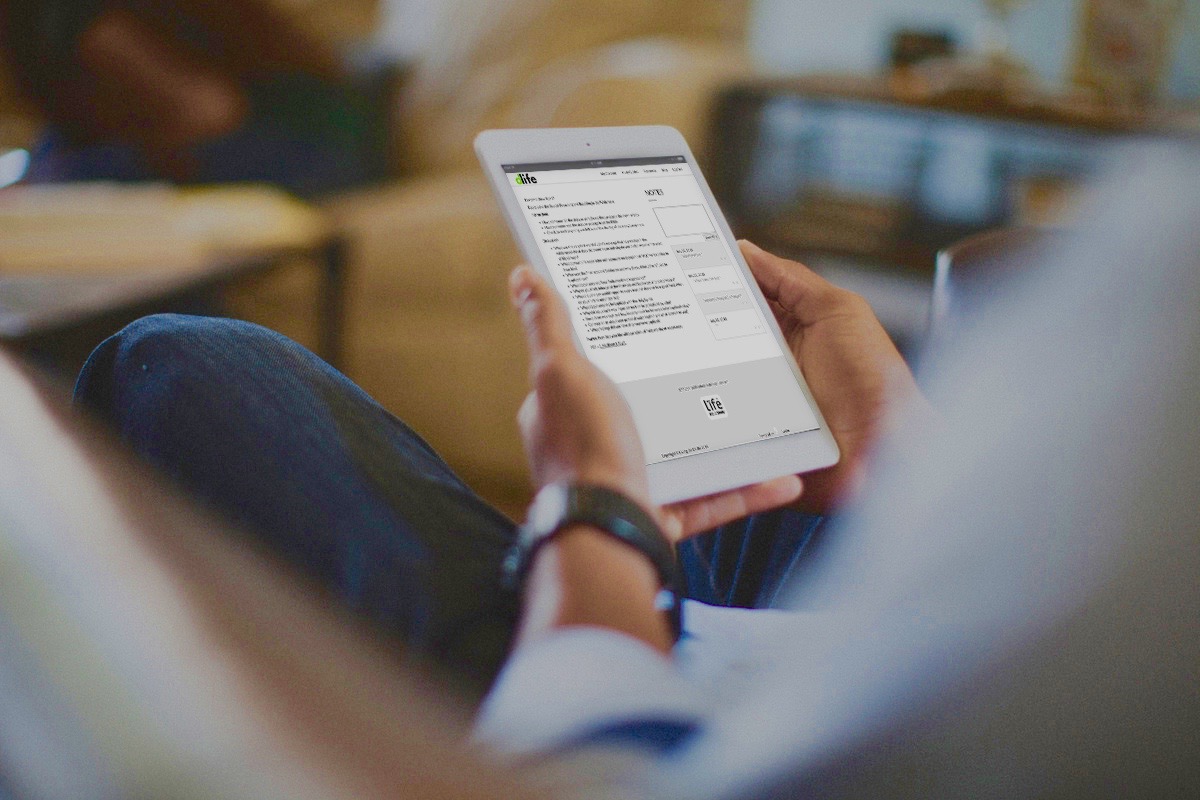 D-LIFE ONLINE
Four full years of D-Life Weekly Study Guides
Electronic / Printable(Pages 15 & 16)
Get your D-Life Online“Self Sign Up Link”
D-LIFE JOURNALS
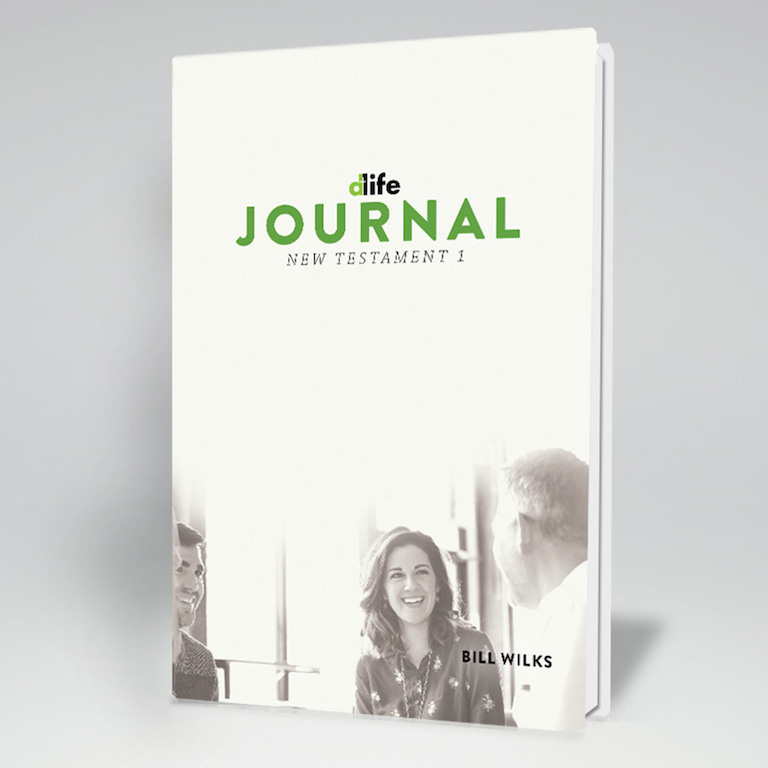 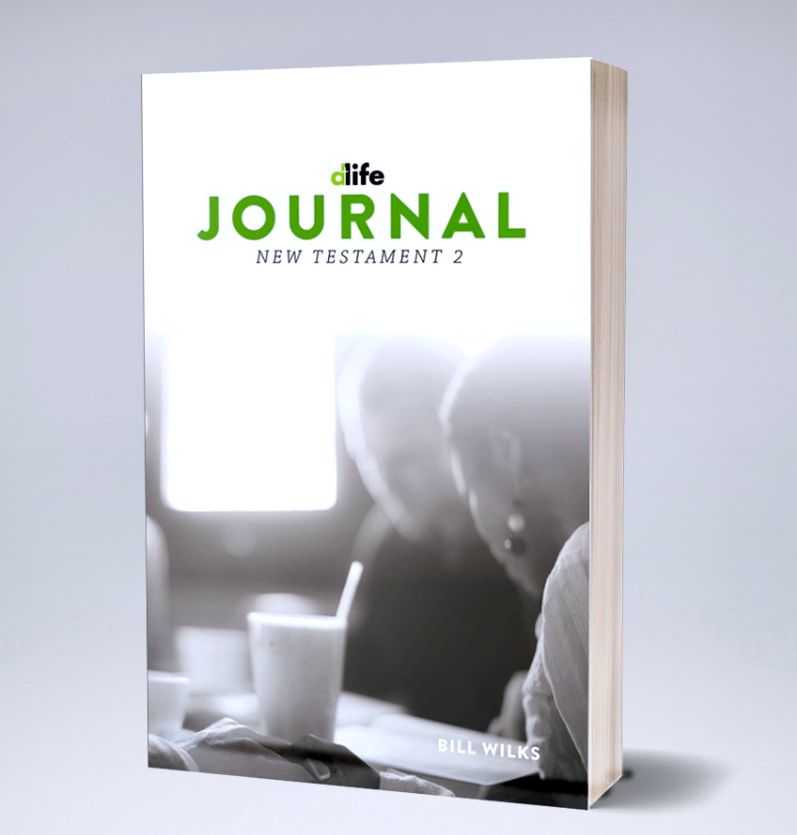 New Testament1 & 2
Old Testament1 & 2
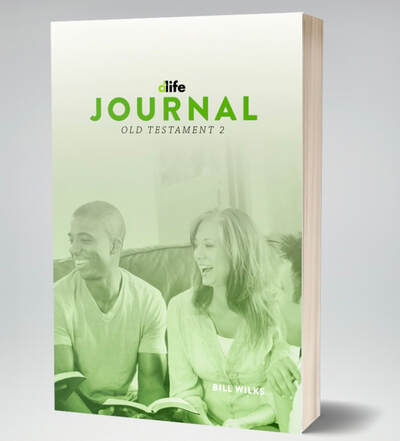 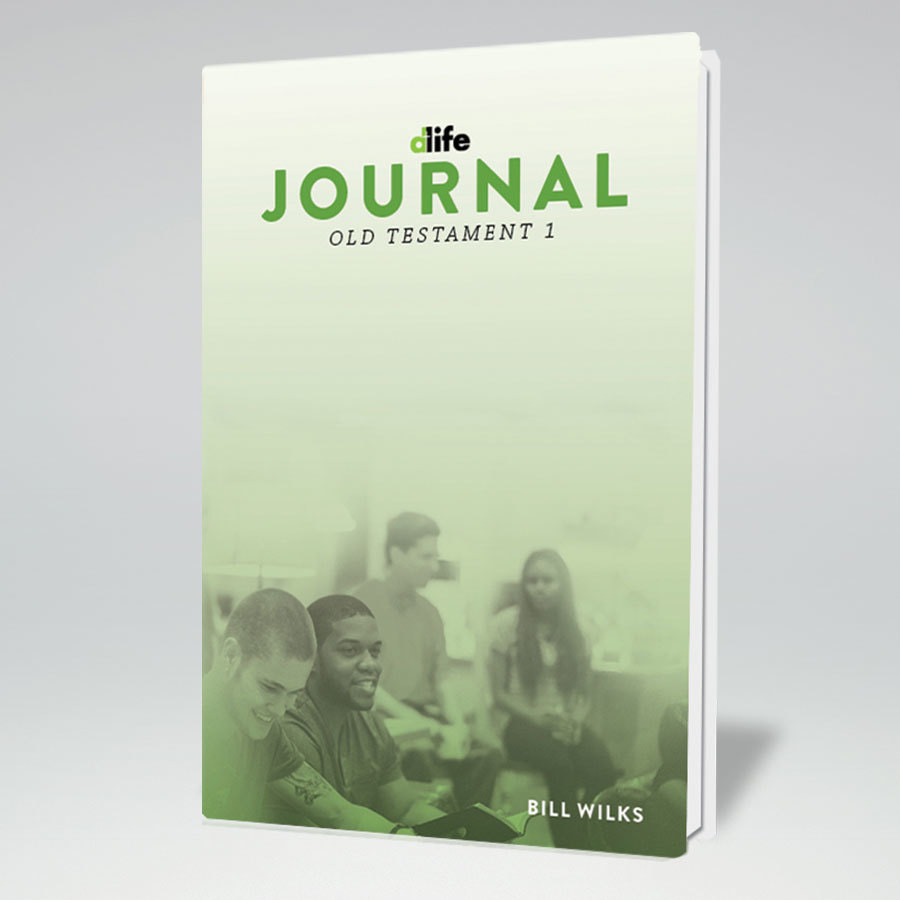 D-LIFE FOR FAMILIES
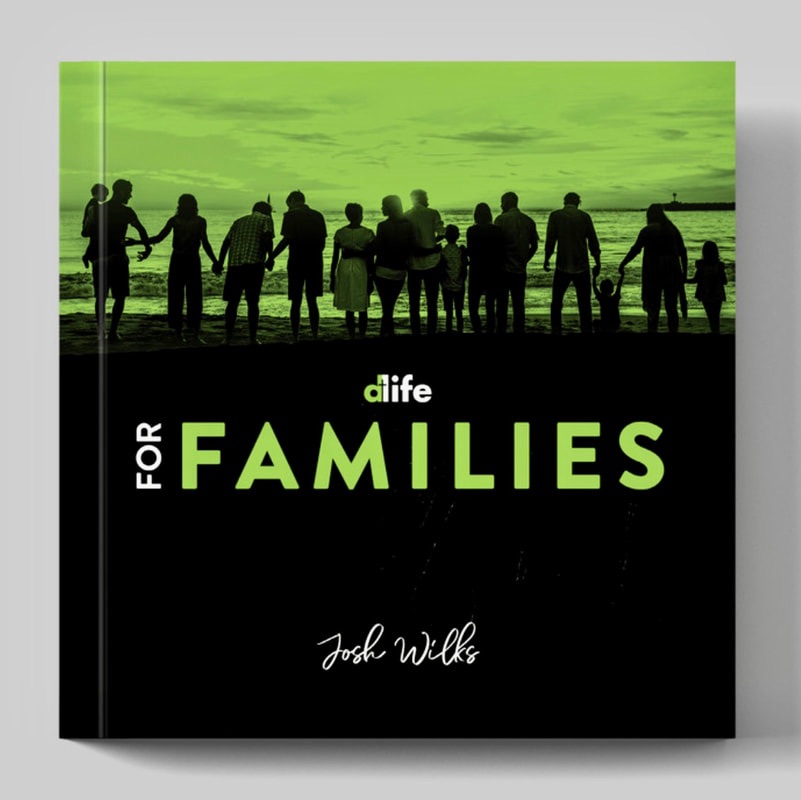 D-Life Boot Camps
An Excellent Toolfor Family
Discipleship by Josh Wilks
D-LIFE TRAINING
D-Life Boot Camps
Excellent resources fortraining your people
THE GREATER WORK
A Great Book on Disciple- Making
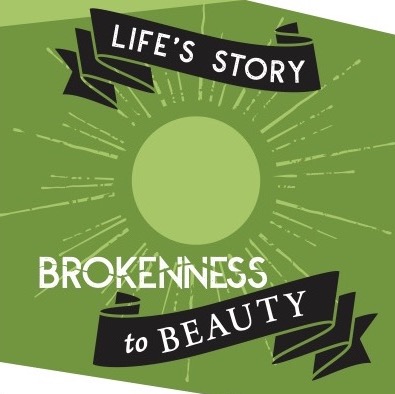 D-Life Boot Camps
LIFE’S STORY: BROKENNESSTO BEAUTY
A Simple Evangelism Tool
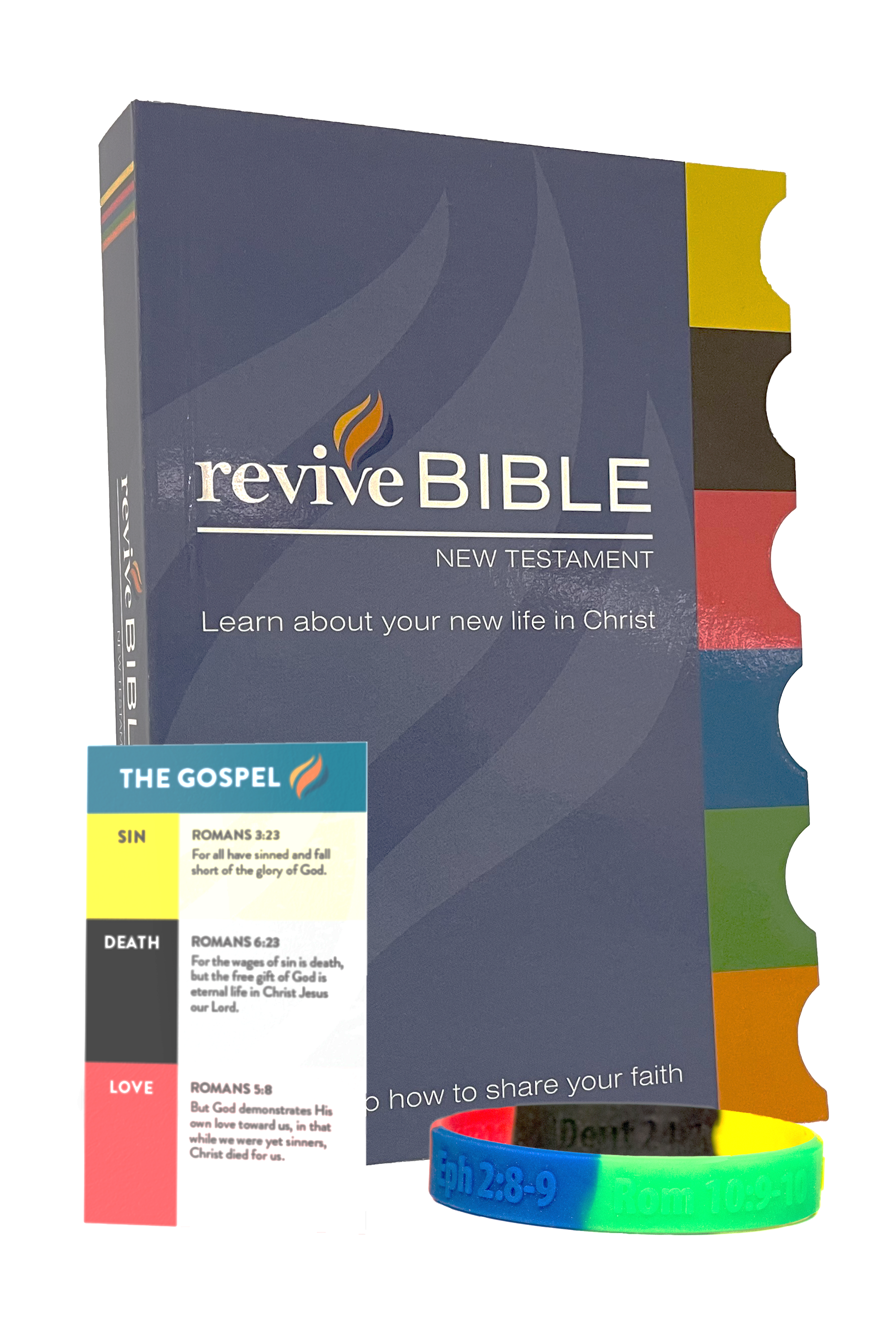 THE REVIVE BIBLE NT
A Marked NT for Sharing the Gospel
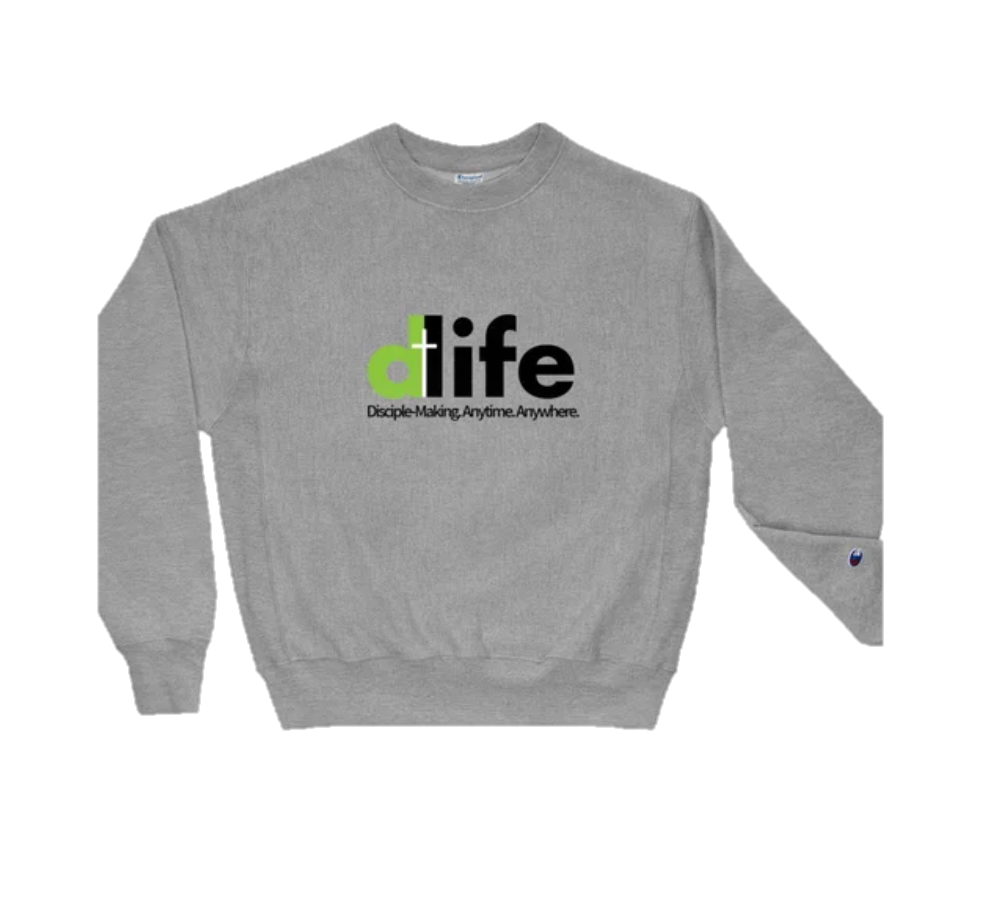 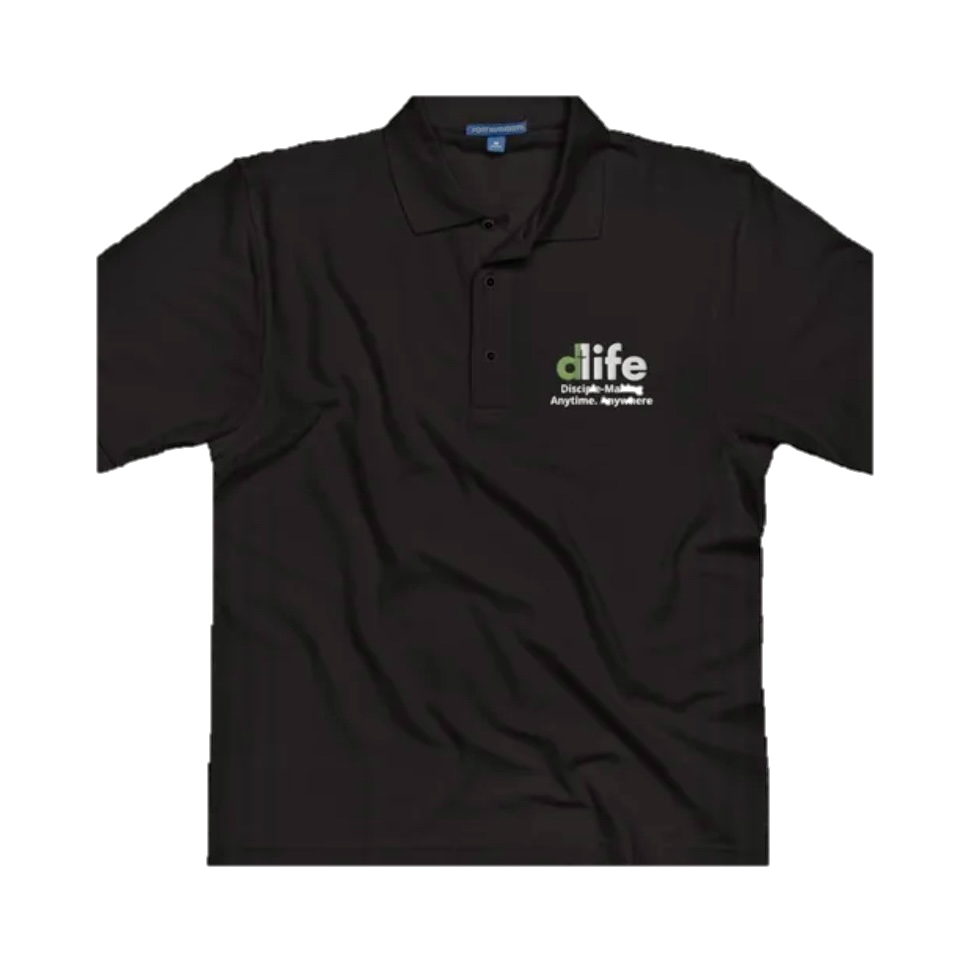 D-LIFE SHRITS &ACCESSORIES
How to Share D-Life with Others
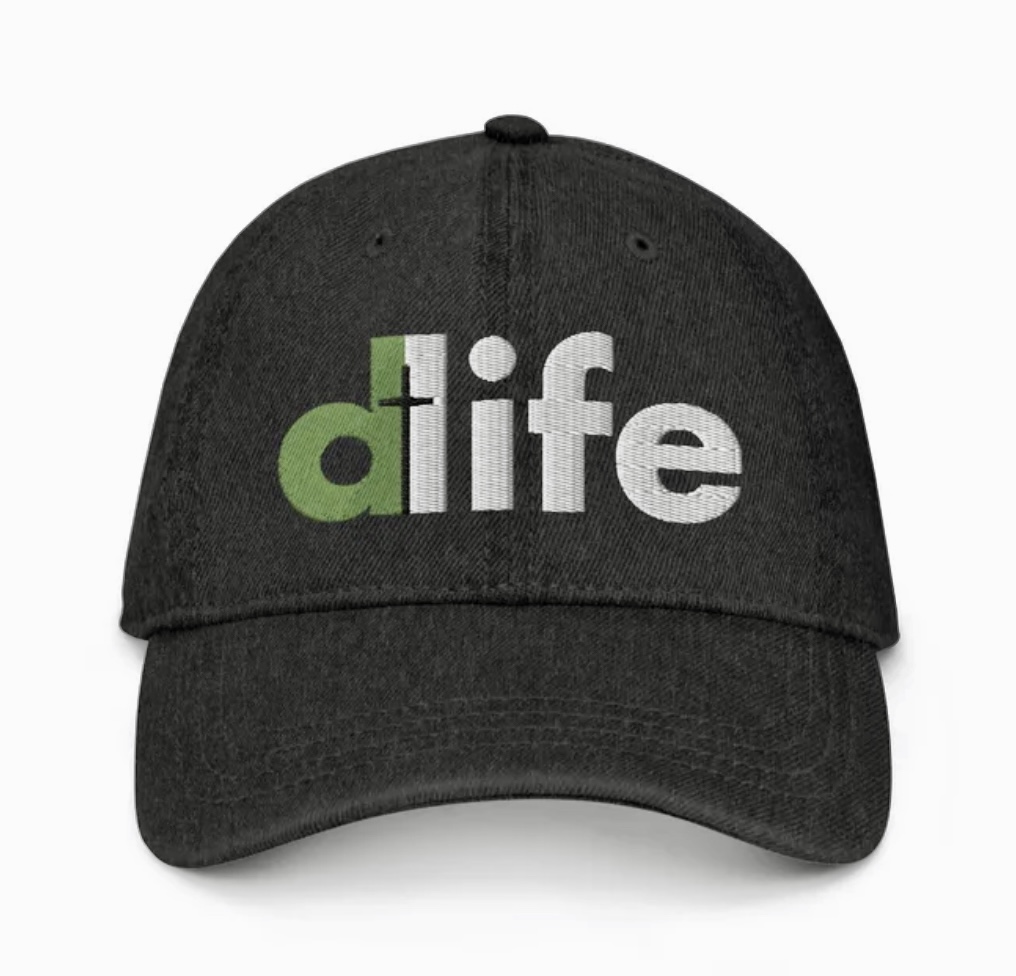 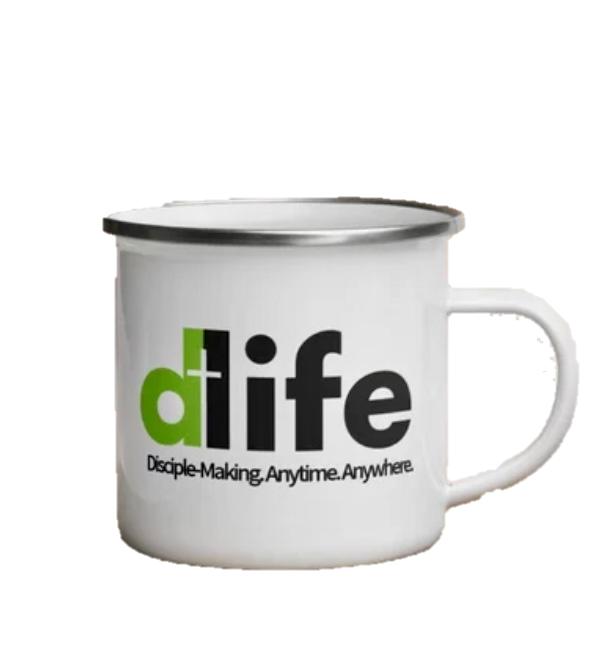 For All of These ResourcesVisit the D-Life Online Store…
www.livethedlife.com/store
Follow Us on Facebook
www.facebook.com/livingthedlife

#dlife
Takeaways…
A key word related to the teaching of D-Life is the word simple.
Lead your group to read the Bible.
Lead your group to apply the Bible.
continued…
Takeaways…
Lead your group to story through the Bible.
Lead your group to discuss the Bible.
Lead your group to prepare to multiply.
Break Time
Men & Women’sModel D-Group Meetings
Sample 1 Study Guide (Page 15) 
Sample 2 Study Guide (Page 16)
The 6 Practices of Disciple-Making
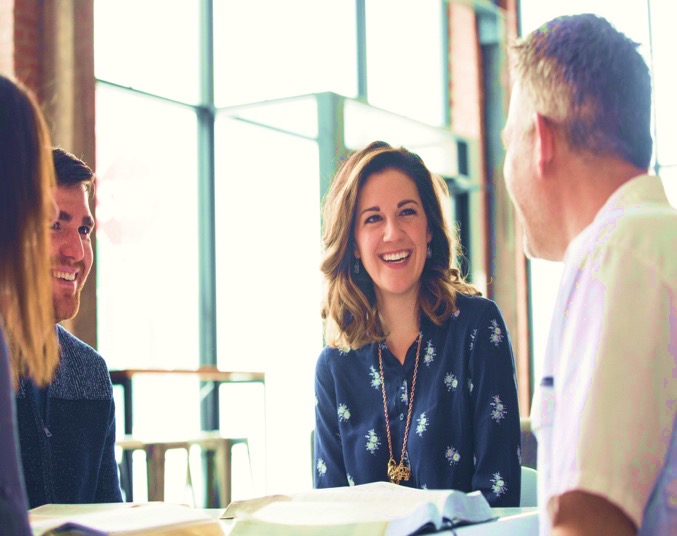 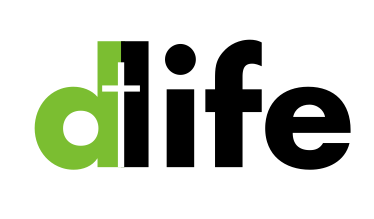 Part 2
D-Life
Practice
#3
Prayer
Matthew 6:9-13
Lesson 4
So far, we have discussed the first two of the six practices of disciple-making. 

Now let’s turn our attention to the third practice, which is The Prayer of D-Life.
Few things in life are more needed but more neglected than the power of fervent prayer.
Main Thought…
Disciple-making involves praying with others and practicing the discipline of prayer in our daily lives.
Matthew 6:9-13
Pray then like this: Our Father in heaven, hallowed be your name. Your kingdom come, your will be done, on earth as it is in heaven. Give us this day our daily bread, and forgive us our debts, as we also have forgiven our debtors. And lead us not into temptation, but deliver us from evil.
Teach your group the priority of prayer.
Prayer is a great privilege. We must not neglect it. In every D-Group we must teach and model the priority of fervent prayer.
Model for your group the practice of prayer.
As we pray together in our D-Groups, we learn the practice of prayer from one another.
A Model for Fervent Prayer
Adoration
Confession 
Thanksgiving 
Supplication
Nurture in your group faithin prayer.
One thing all D-Groups MUST do every time they meet is to pray for revival and the spiritual healing of our land.
2 Chronicles 7:14
If My people who are called by My name humble themselves, and pray and seek My face and turn from their wicked ways, then I will hear from heaven and will forgive their sin and heal their land.
Takeaways…
D-Groups must commit to the daily spiritual discipline of personal prayer.
D-Groups must pray together weekly and keep notes on prayer requests.
D-Groups must pray every week for revival and for the spiritual healing of our land.
D-Life
Practice
#4
Ministry
Mark 6:7, 12-13
Lesson 5
We deceive ourselves if we think we can disciple others from a classroom only.

Disciple-making requires a lab, and the world is our lab. Making disciples must involve on-the-job training in ministry and evangelism.
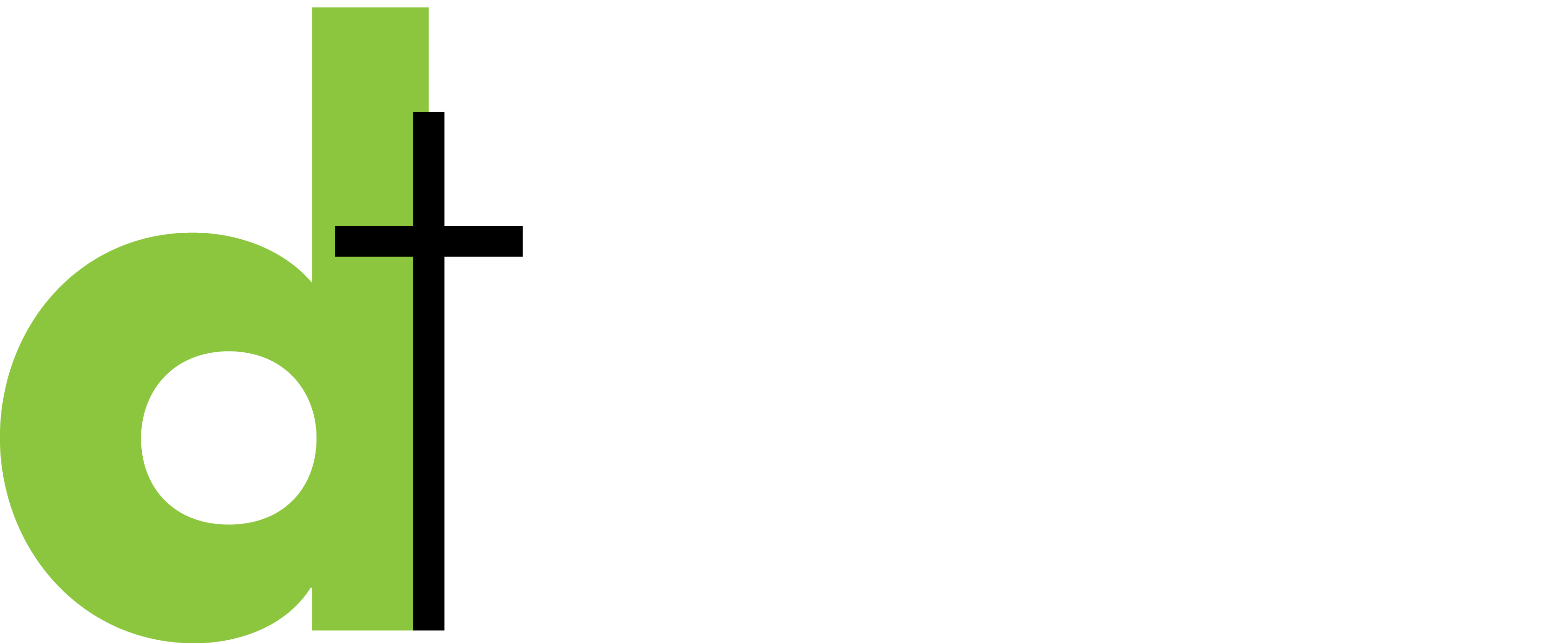 3-Fold Purpose of a D-Life D-Group
To grow in spiritual maturity.
To serve in missional ministry.
To reproduce disciple makers.
Main Thought…
Disciple-making involves doing the work of ministry and evangelism outside the walls of the church.
Mark 6:7, 12-13
He called the twelve and began to send them out two by two… So they went out and proclaimed that people should repent. And they cast out many demons and anointed with oil many who were sick and healed them.
Lead your group to plan meaningful ministry projects.
Jesus called His disciples to do the work of ministry and evangelism that they had observed Him doing.
Lead your group to go out and do meaningful ministry projects.
Once you make plans for a ministry project, lead your group to go do it.
The MINIMUM GOAL of every D-Group is to work together on one community ministry and evangelism project every two months.
Lead your group to practice “lift up your eyes” evangelism.
The purpose of all D-Group ministry projects is servant evangelism.
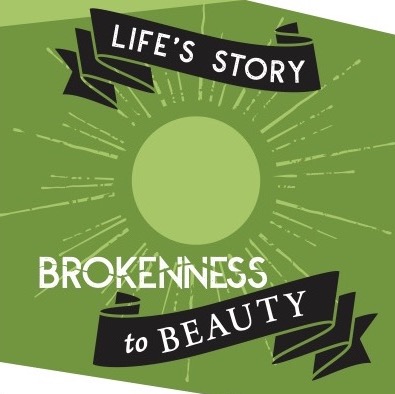 D-Life Boot Camps
LIFE’S STORY: BROKENNESSTO BEAUTY
A SimpleEvangelism Tool
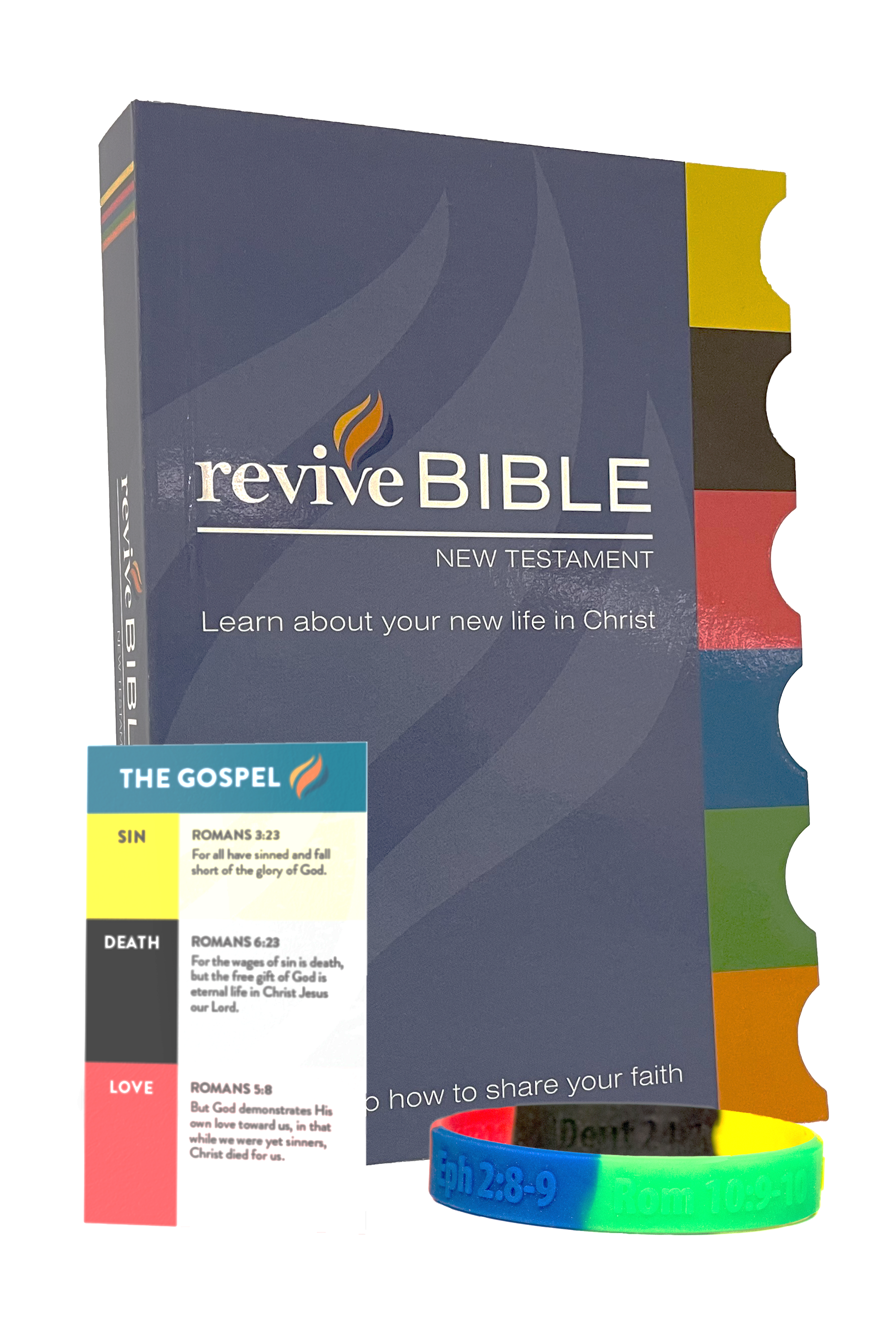 THE REVIVEBIBLE NT
A Marked NT
for Sharing 
the Gospel
When you lead others to Christ, try to immediately connect them with a D-Group.
Takeaways…
The 3-fold purpose of a D-Group is to grow in spiritual maturity, to serve in missional ministry, and to reproduce disciple makers.
Lead your group to plan meaningful ministry projects.
continued…
Takeaways…
Lead your group to go out and do meaningful ministry projects.
Lead your group to practice “life up your eyes” evangelism.
continued…
Takeaways…
The minimum goal of every D-Group is to work together on one community ministry and evangelism project every two months.
D-Life
Practice
#5
Multiplication
2 Timothy 2:1-2
Lesson 6
The Kingdom principle of multiplying disciples is the most necessary and neglected practice of disciple-making.
Main Thought…
Disciple-making requires the multiplication of disciples; apart from multiplication there is no real discipleship.
2 Timothy 2:1-2
You then, my child, be strengthened by the grace that is in Christ Jesus, and what you have heard from me in the presence of many witnesses entrust to faithful men who will be able to teach others also.
Multiplication is empowered.
We can be filled with dynamite-like power for the purpose of multiplying disciples.
Multiplication is explained.
Multiplication is God’s planfor how His kingdom is to grow.
The Simple Plan
Every D-Group multiplies yearly.
Every D-Group has at least three disciples.
The Remarkable Results
Y1 = 1 D-Group / 3 Others
Y2 = 2 D-Groups / 6 Others
Y3 = 4 D-Groups / 12 Others
Y4 = 8 D-Groups / 24 Others
The Remarkable Results
Y05 = 16 D-Groups / 48 Others
Y10 = 512 D-Groups / 1,536 Others
Y20 = 524,228 D-Groups / 1,572,864 Others
Y30 = 500M< D-Groups / 1.5B< Others
Wow! What if only half of this happened?

Exponential kingdom growth is the ultimate result of multiplying disciples.
Multiplication is expected.
Paul had invested in Timothy. Now Timothy must invest in others for the disciple-making process to continue.
Multiplication is expected.
We must have the dedication of a soldier.
2 Timothy 2:3-4
Share in suffering as a good soldier of Christ Jesus. No soldier gets entangled in civilian pursuits, since his aim is to please the one who enlisted him.
Multiplication is expected.
We must have the dedication of a soldier.
We must have the discipline of an athlete.
2 Timothy 2:5
An athlete is not crowned unless he competes according to the rules.
Multiplication is expected.
We must have the dedication of a soldier.
We must have the discipline of an athlete.
We must have the diligence of a farmer.
2 Timothy 2:6-7
It is the hard-working farmer who ought to have the first share of the crops. Think over what I say, for the Lord will give you understanding in everything.
The greatest reward of disciple- making is multiplication.
Through D-Life you have four years of weekly study guides.

This gives you time to diligently equip those who are ready to lead and to patiently invest in those who need more growth.
The on-going training of new D-Group leaders is essential.
D-LIFEBOOT CAMP
TRAINING
Encourage new leaders to step up to lead.
Enlist new leaders for D-Life training.
Multiplication of is exciting.
A lifetime lifestyle of making and multiplying disciples is the ultimate D-Life commitment.
Takeaways…
Multiplying disciples is what God has called you to do.
Multiplying disciples is what God will empower you to do.
continued…
Takeaways…
Multiplying disciples is what God will reward you to do.
Multiplying disciples will result in the exponential growth of God’s kingdom.
D-Life
Practice
#6
Accountability
Matthew 26:34-35
Lesson 7
Unfortunately, it is not uncommon for people to feel they are not up to the task for living a life of disciple-making.
Main Thought…
Disciple-making involves loving spiritual accountability in the context of a caring relational environment.
Matthew 26:34-35
Jesus said to him, “Truly, I tell you, this very night, before the rooster crows you will deny me three times.” Peter said to Him, “Even if I must die with you, I will not deny you!”
Lives are changed through spiritual accountability.
In our D-Groups, we hold one another accountable in three important areas of spiritual development.
Lives are changed through spiritual accountability.
Accountability to the Word of God.
Lives are changed through spiritual accountability.
Accountability to the Word of God.
Accountability to our walk with God.
Lives are changed through spiritual accountability.
Accountability to the Word of God.
Accountability to our walk with God.
Accountability to our work and witness for God.
Leaders are called through spiritual accountability.
Jesus’ example of loving accountability with Peter is an example to follow.
The Risen Jesus went to Peter to hold him accountable to his commitment.

Three times Peter denied Jesus, and three times Jesus said to Peter, “Feed my sheep” (John 21:3-17).
Regardless of Peter’s issues and failures, Jesus reminded him that he was called to be a disciple-maker. 
The same is true for us. We have no good excuse to not live the D-Life.
Let us commit to a lifestyle of disciple-making.
To be a disciple maker is a priority commitment.
Let us commit to a lifestyle of disciple-making.
To be a disciple maker is a priority commitment.
To be a disciple maker is a personal commitment.
I pray that you will make a lifetime commitment to living the D-Life.
Takeaways…
Jesus has called you to be a disciple maker.
You are empowered to be a disciple maker.
Will you commit to be a disciple maker?
Group Assignment
Fill out your D-Life Commitment Card.
I would like to lead a D-Group.
I would like to help lead a D-Group.
I would like to be in a D-Group.
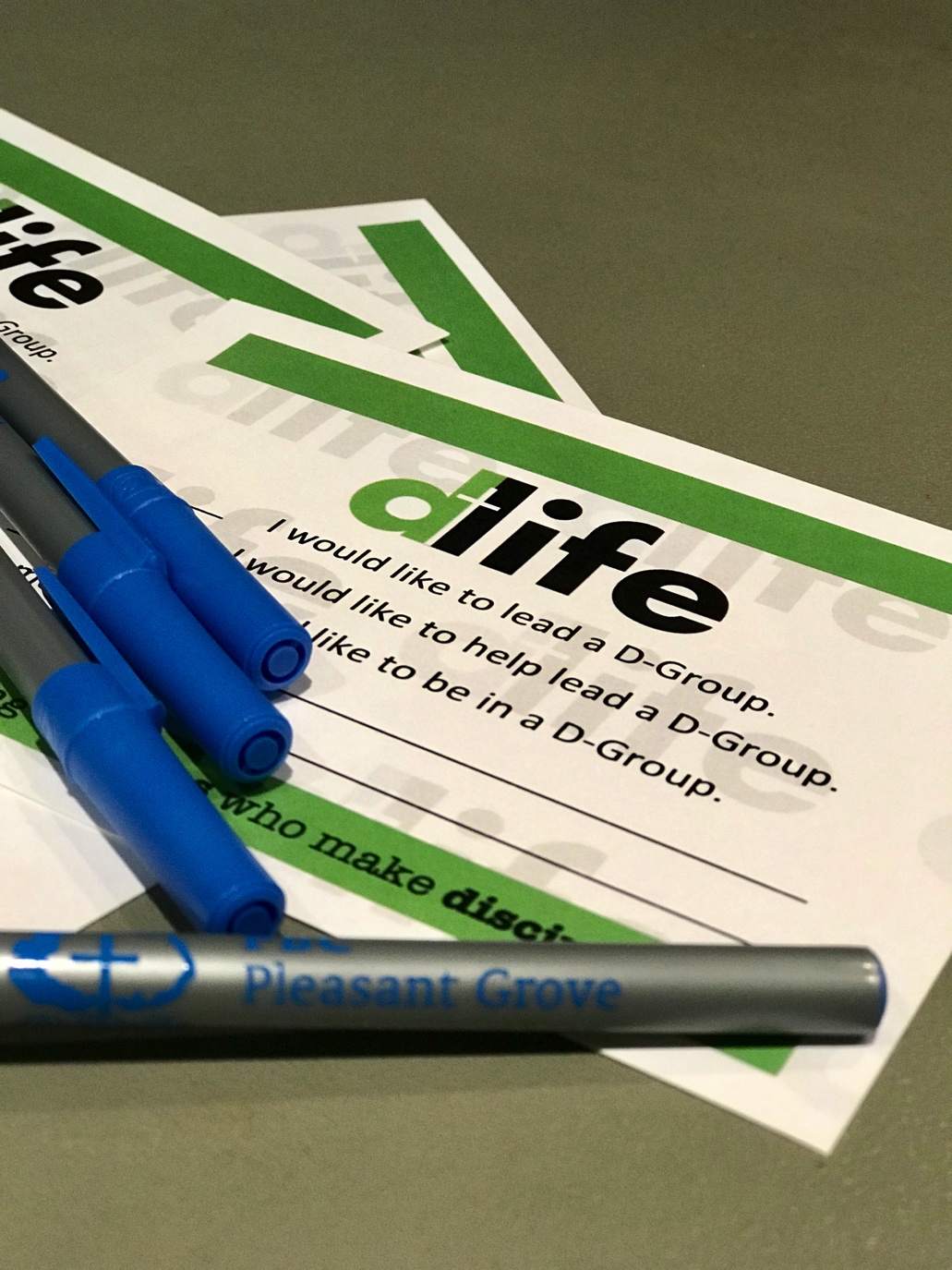 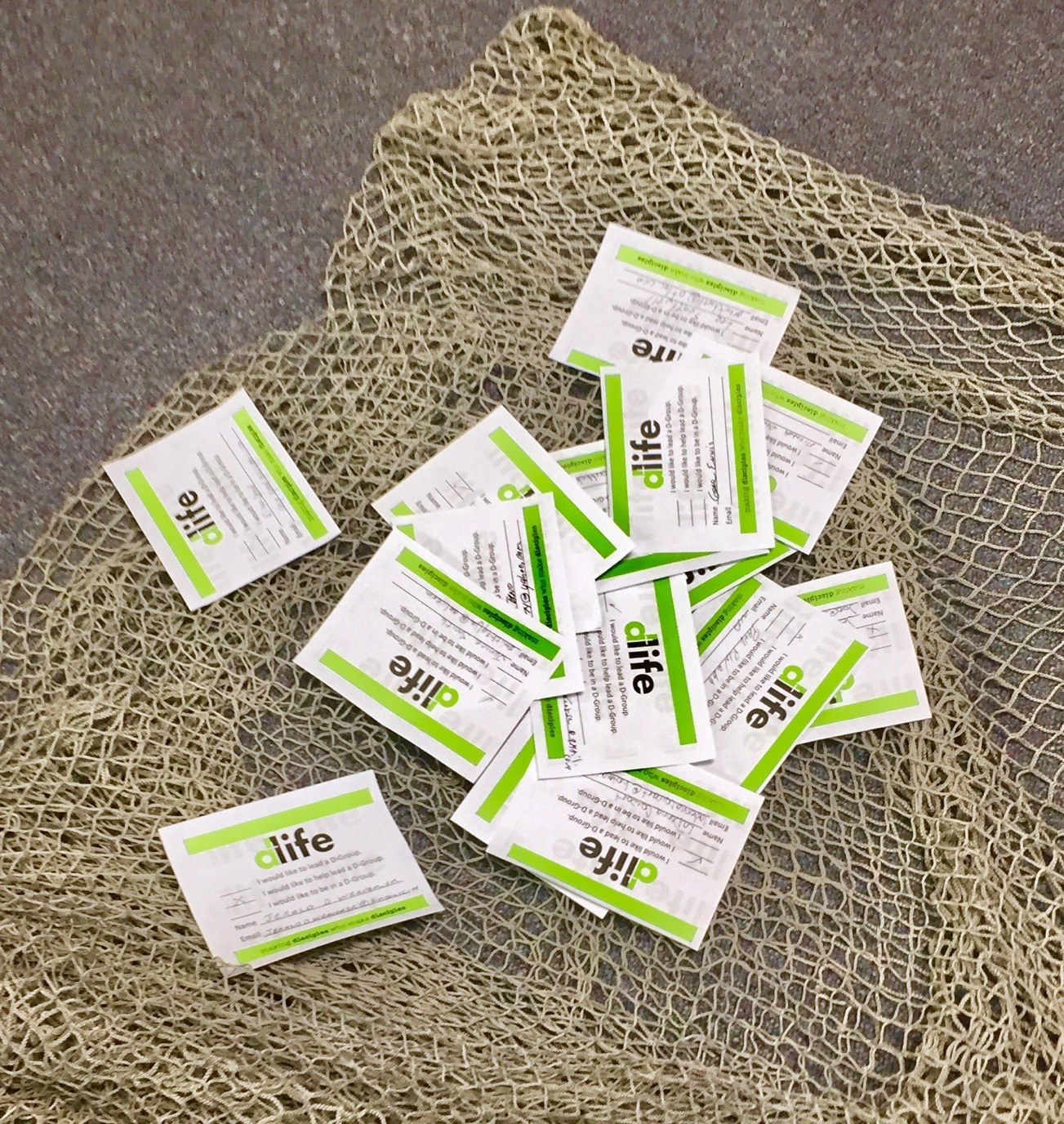 Group Assignment
Bring your card and lay it down in the net.
Group Assignment
Let’s pray for a mighty movement of God.
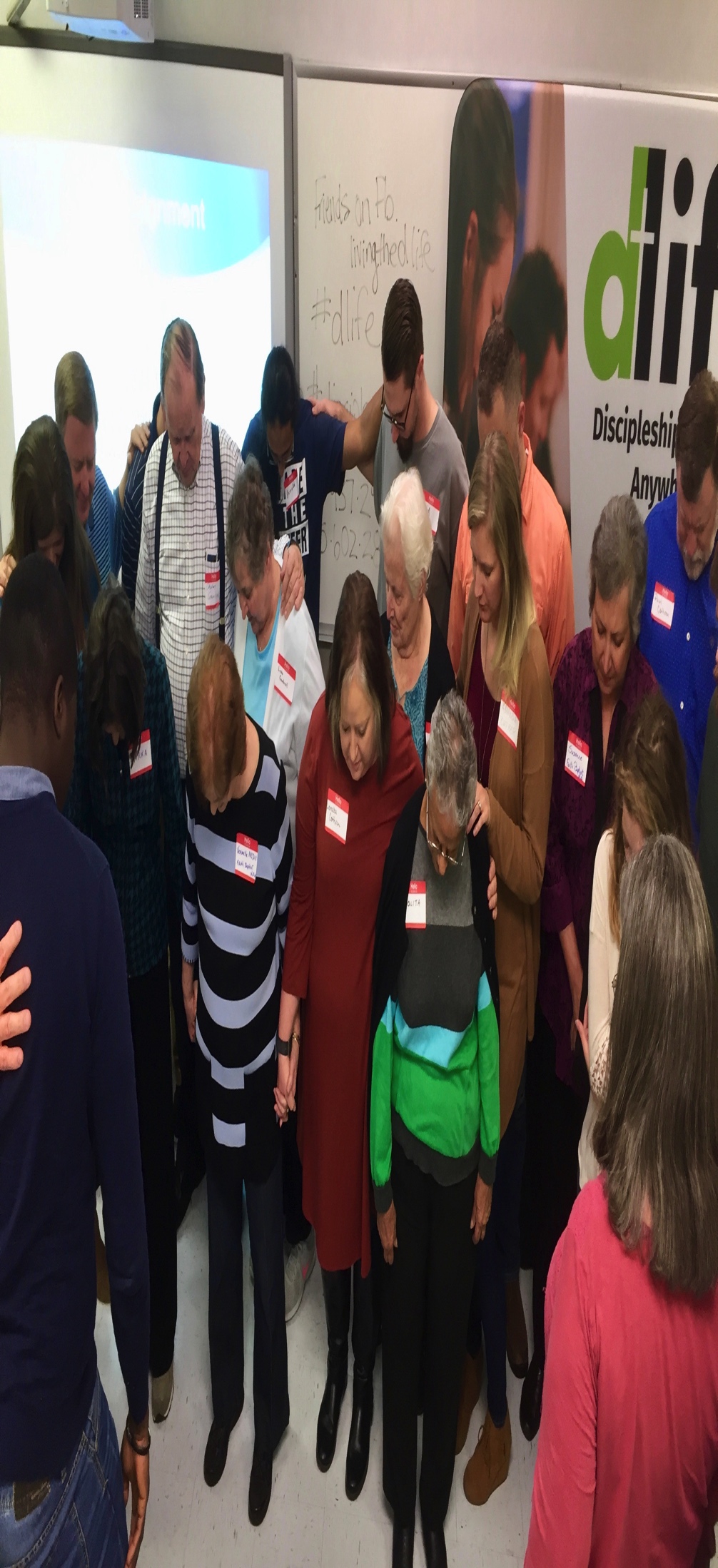